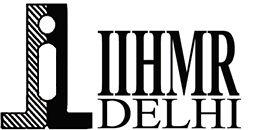 To understand the challenges faced in introduction to telemedicine in rural India.My Family First Healthtech Pvt Ltd
DR. B.S. Singh
IIHMR Delhi
You are not allowed to add slides to this presentation
1
Screenshot of Approval
You are not allowed to add slides to this presentation
2
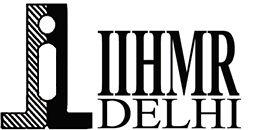 Introduction
A solution for Semi-urban & Rural Healthcare
Through its tele-consultation app initiative, My Family First has a panel of highly experienced doctors from diverse specialities, high end diagnostic centres, pharmacists and other healthcare service providers.
My Family First now intends to use this built up and continuously building pool of resources to provide high quality healthcare services to Tier-3 / 4 and Rural India through its DESH Clinics (Digitally Enabled Smart Health Clinics) with deployment of emerging technologies including IoT based PoC devices.
Promoting, Developing & Engaging Technology Based Healthcare – to strengthen the patient-physician connection, reduce rates of complications of disease and lower the cost of quality healthcare
You are not allowed to add slides to this presentation
3
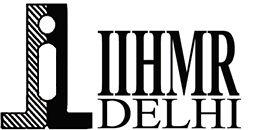 Introduction
DESH Clinic- A Solution
Through its tele-consultation app initiative, My Family First has a panel of highly experienced doctors from diverse specialities, high end diagnostic centres, pharmacists and other healthcare service providers.
My Family First now intends to use this built up and continuously building pool of resources to provide high quality healthcare services to Tier-3 / 4 and Rural India thru its DESH Clinics (Digitally Enabled Smart Health Clinics) with deployment of emerging technologies including IoT based PoC devices.
You are not allowed to add slides to this presentation
4
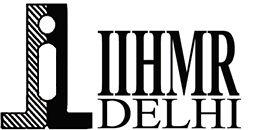 Objectives of Your Study
To find out the reasons why rural population is unable to accept the telemedicine.
To find suitable ways to implement the telemedicine in rural population of India.
Highlight Rural Telehealth requirements in India
To explore the digital telehealth solutions for rural India.
You are not allowed to add slides to this presentation
5
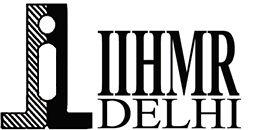 Methodology
Till now there are 40 telemedicine clinics setup by DESH Clinics in states of Madhya Pradesh , Bihar, Uttar Pradesh And Jharkhand. A video conference survey was done with these 40 clinic owners individually in which they were asked about the challenges they are facing to implement the telemedicine infrastructure and the reasons of unacceptability in their areas.
You are not allowed to add slides to this presentation
6
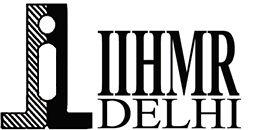 Results
It has been found that there are few particular reasons which are common in these above clinics of different states facing the challenges in the introduction and implementation of telemedicine in these rural areas.
 
  85% of clinics reported the lack of trust issue with telemedicine.
35% reported that the internet connectivity issues.
43% people are still dependent on local RMPs.
You are not allowed to add slides to this presentation
7
Results
You are not allowed to add slides to this presentation
8
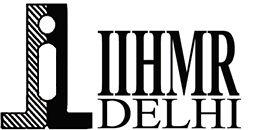 Results
4. 72% of clinics faced the the problem of lack of diagnostic services in their areas.
5. Still 85% of the total population in these areas are not aware about telemedicine consultations.
6. 30% of the clinic owners reported that the medicine prescribed by the physicians are unavailable in their areas.
You are not allowed to add slides to this presentation
9
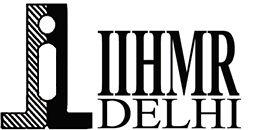 Discussion
1. Legitimate preparing of specialists and other healthcare experts to convey telemedicine innovation successfully, counting immensely progressed web services
 2. A much higher level of public-private associations related to telemedicine exercises.
3. Creating more cohesive protection approaches and rules for TSI to guarantee that patients feel secure and coordinated telemedicine with the existing healthcare system.
 4. Endeavours ought to be made to teach the open approximately the benefits of telemedicine.
You are not allowed to add slides to this presentation
10
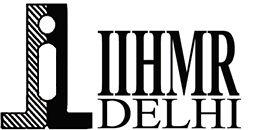 Limitations of the Study
The study was conducted remotely from the corporate office.
There was no physical discussion done on ground.
Rural villages of only 4 states were covered in the study that are Bihar, Madhya Pradesh, Uttar Pradesh and Jharkhand.
You are not allowed to add slides to this presentation
11
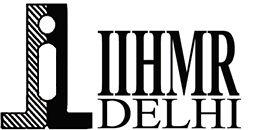 Conclusion
Telemedicine may demonstrate to be the foremost cost-effective and time-efficient strategy of bridging the rural–urban wellbeing separate. Telemedicine might help provide specialised treatment to the foremost remote parts of India, given India's critical progressions within the domain of data and communication technology. 
Thousands of patients in inaccessible zones such as Jammu and Kashmir, the Andaman and Nicobar Islands, the Lakshadweep Islands, and tribal parts of India's central and northeastern locales have profited from this arrange with specialists in super-specialty medical institutions.
India's telemedicine extend has not been without India's telemedicine project has not been without its difficulties and controversies. With the presentation of modern frameworks and innovation, there are bound to be challenges. A few individuals are excessively concerned almost losing their occupations. In spite of the truth that the frameworks are user-friendly, a few individuals are perplexed of the obscure when it comes to utilizing computers and other innovation.
You are not allowed to add slides to this presentation
12
References (Only Vancouver Style)
#startupoftheday 129- Family First (DESH clinics) (biospectrumindia.com)
TeleMedicine in rural India – ReachSharu (wordpress.com)
(PDF) ROLE OF TELEMEDICINE IN INDIAN HEALTHCARE SYSTEM | IAEME Publication - Academia.edu
(PDF) A case study on Telemedicine practices implemented with respect to Apollo Hospitals (researchgate.net)
Current scenario, future possibilities and applicability of telemedicine in hilly and remote areas in India: A review protocol - PMC (nih.gov)
You are not allowed to add slides to this presentation
13
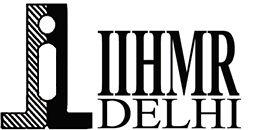 Thank You
Any Questions
You are not allowed to add slides to this presentation
14
Suggestions to the Organization where the Study was Conducted
Need more time and manpower to implement the model on ground.
A very strong backend systems needed for handling operations.
Need experts for Rural Marketing to create awareness.
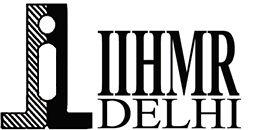 You are not allowed to add slides to this presentation
15
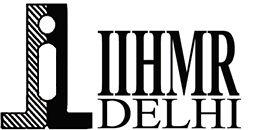 Dissertation Experiences
What did you learn (skill/ topic)?
Overall self comments on Dissertation
Handling Operations at backend.
Business Development in rural sectors.
Implementation of telemedicine.
Managing the team.
You are not allowed to add slides to this presentation
16
Pictorial Journey
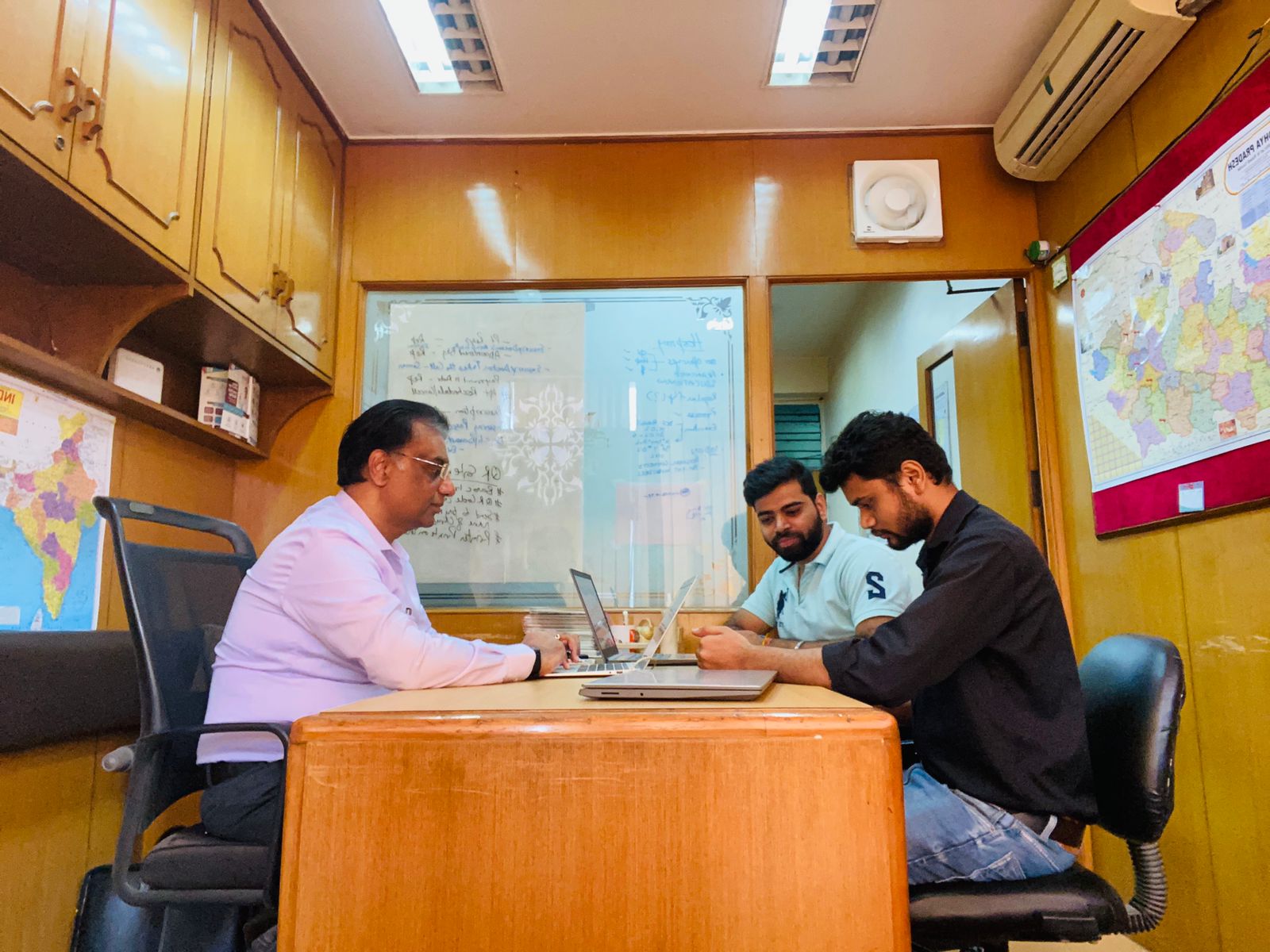 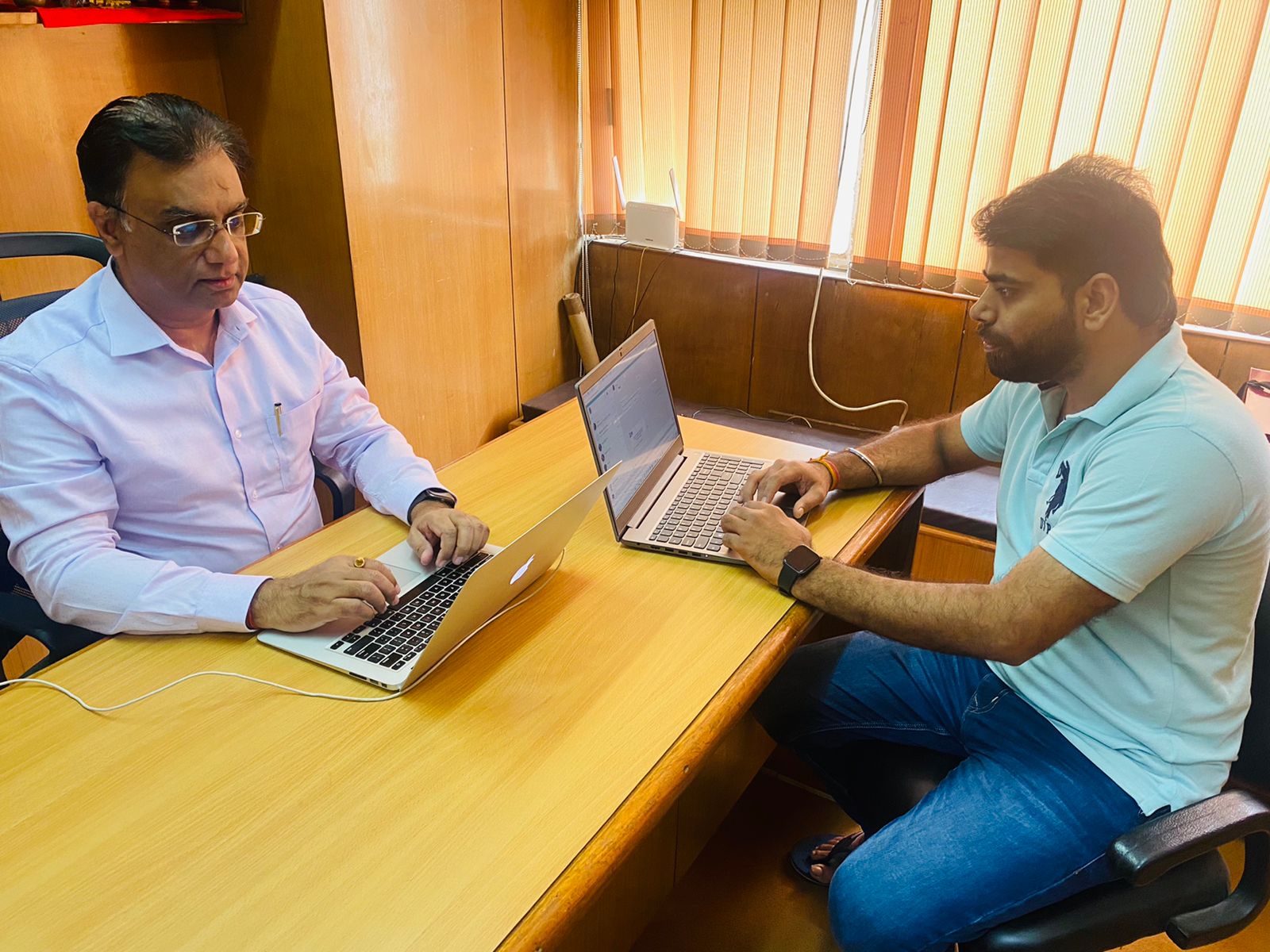 You are not allowed to add slides to this presentation
17
Pictorial Journey
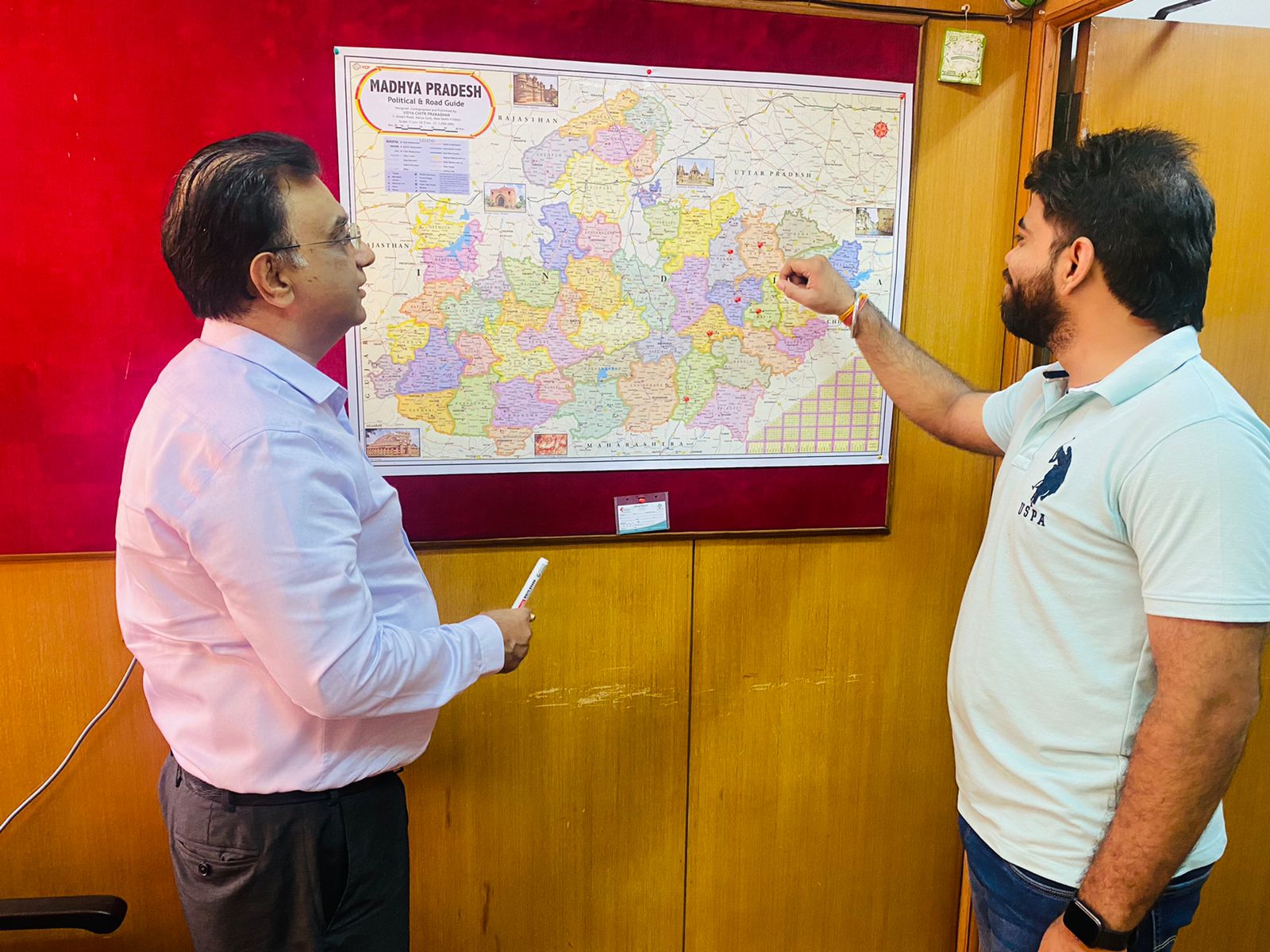 You are not allowed to add slides to this presentation
18